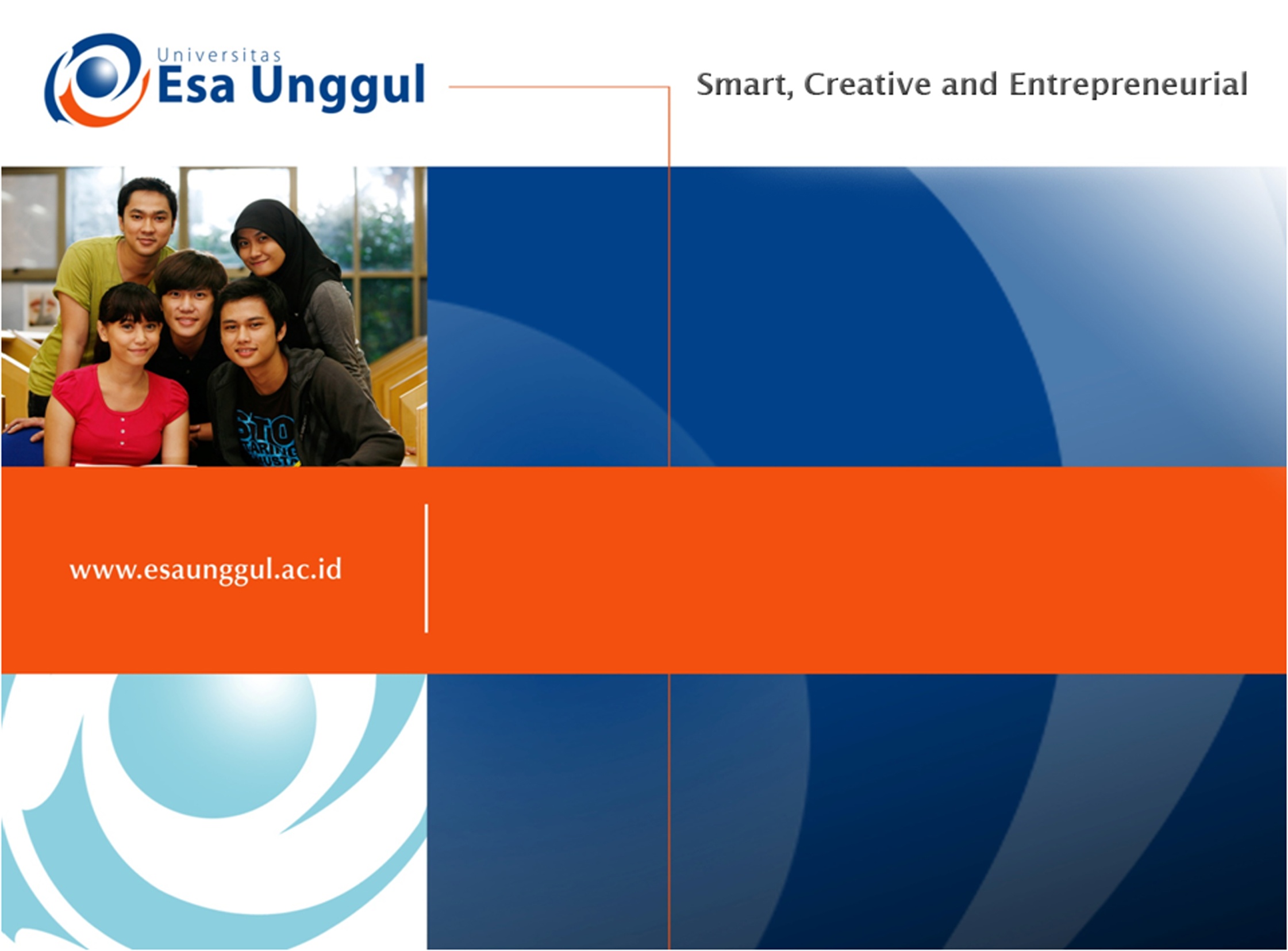 PERKENALAN APLIKASI SIG (ArcGIS)PERTEMUAN KE-5DEVI ANGELIANA K, SKM, MPHPRODI KESEHATAN MASYARAKAT
KEMAMPUAN YANG DIHARAPKAN
Mahasiswa mampu memahami applikasi dalam sistem informasi geografis
Start
All program
Klik ArcGIS
Klik AcrMap
Bagian-Bagian ArcMap
Fungsi Bagian ArcMap
Menu : Sekumpulan perintah berbasis teks/kata untuk melakukan tugas tertentu
TOC	: Table of content (Daftar isi) memuat layer-layer yang digunakan dalam project yang berisi macam-macam format data (Shapefile, geodatabase, tabel dbf, image dll)
Toolbar	: Sekumpulan perintah berbasis teks/ikon/tombol untuk melakukan tugas-tugas tertentu
Floating Toolbar	: Semua toolbar dapat dipindah menjadi floating (mengambang) di dalam layar.
Tool Navigasi
Skala
Skala
Klik dropdown skala
Klik <custumize this list..>
Pilih Delete all
Isikan angka 10000
Klik Add
Isikan satu persatu skala standar (10000,25000,50000, 100000,250000)
Klik OK
Mengukur Jarak
1.Klik measure
2. Aktifkan icon measure line
3. Klik di Jakarta kemudian geser mouse ke singapore
4. Hasil pengukuran
Jakarta-singapore adalah 885.741 m
Mengubah satuan jarak
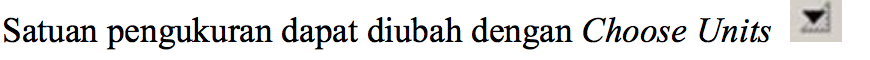 Membuat Judul
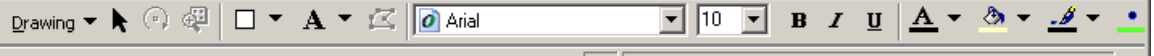 Klik insert
Klik icon
Edit judul pada peta, misal PETA INDONESIA
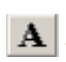 North Arrow
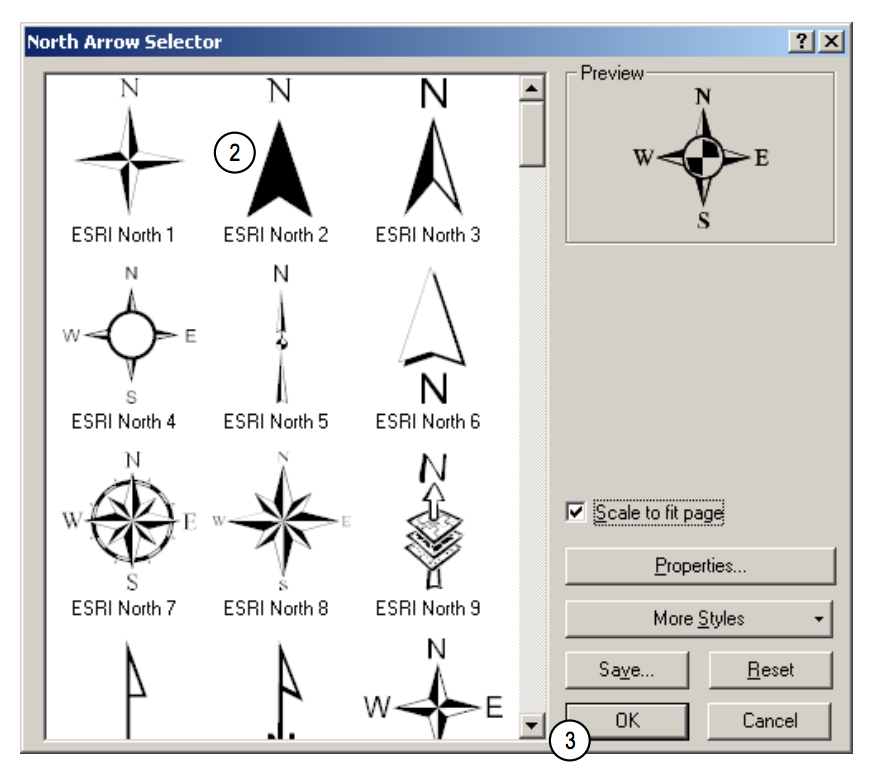 Klik insert
Klik North Arrow
Pilih tipe North Arrow
Klik OK
Scale Bar
Klik insert
Klik Scale Bar
Pilih tipe skala garis
Klik OK
TERIMAKASIH